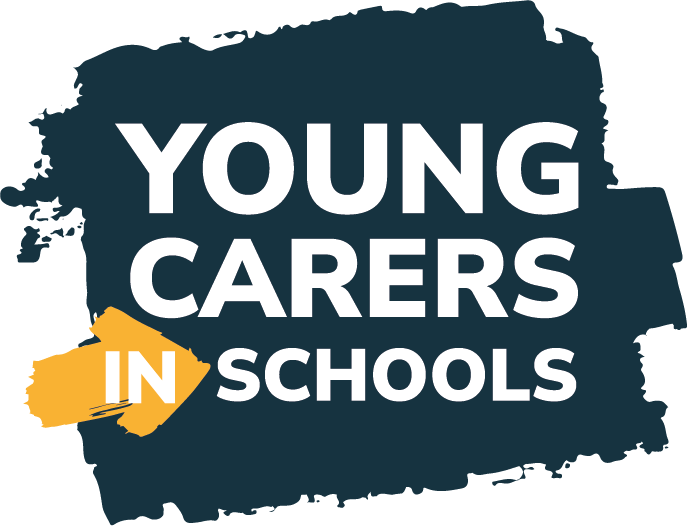 Young Carers in Schools 
Overview and Q&A session
Updated Website and Guide
Young Carers in Schools (YCiS) Award
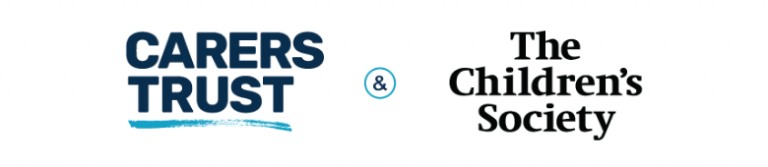 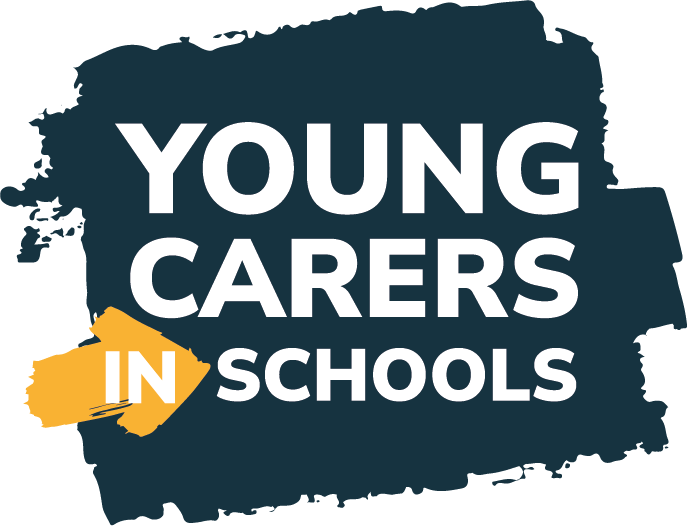 Introduction to YCiS
A free initiative that makes it as easy as possible for schools to support young carers, and awards good practice

Run jointly by Carers Trust and The Children’s Society, the Young Carers in Schools (YCiS) programme works with schools across England to share good practice, provide relevant tools and training, and celebrate the great outcomes many schools achieve for young carers.
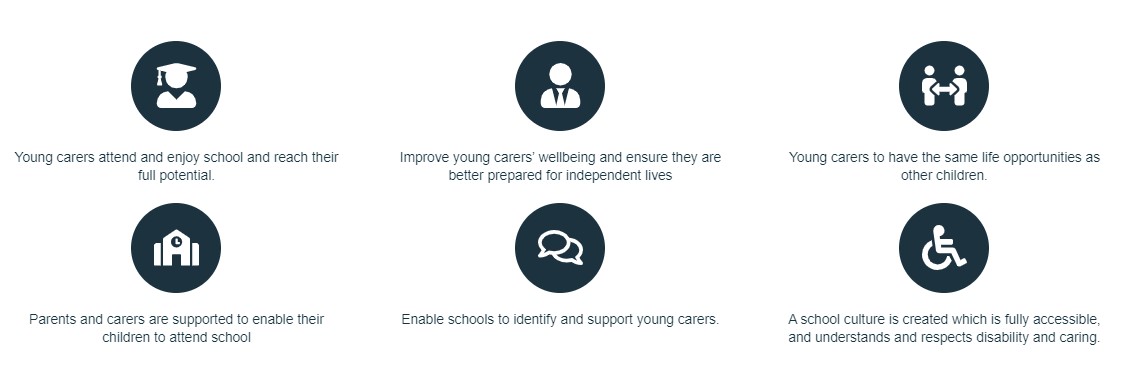 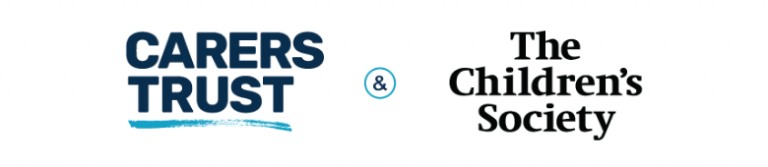 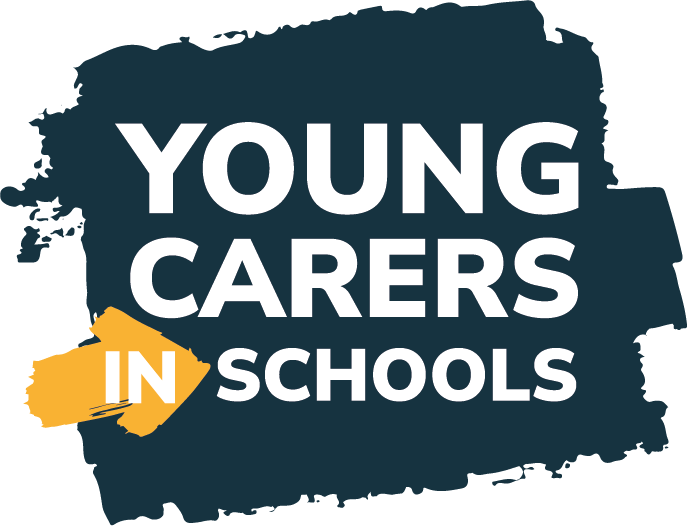 Updated Website
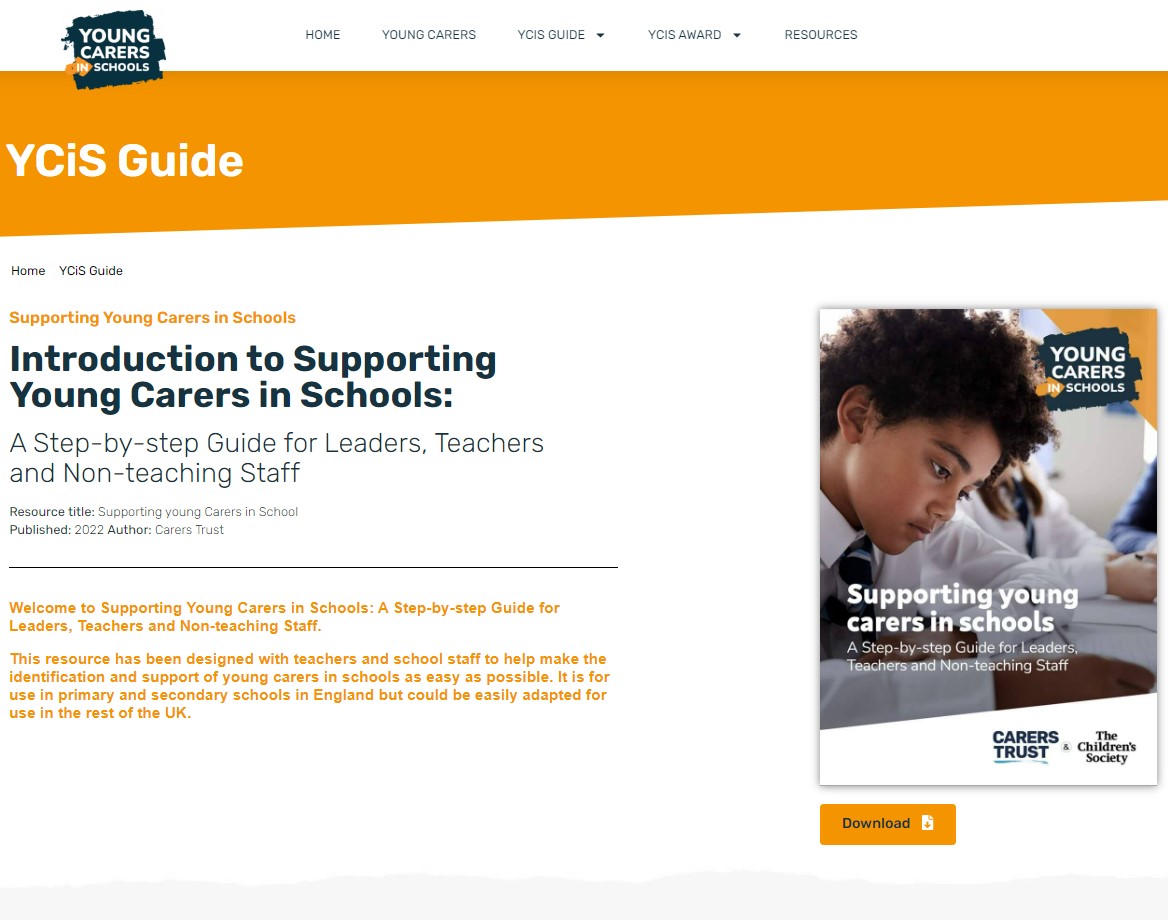 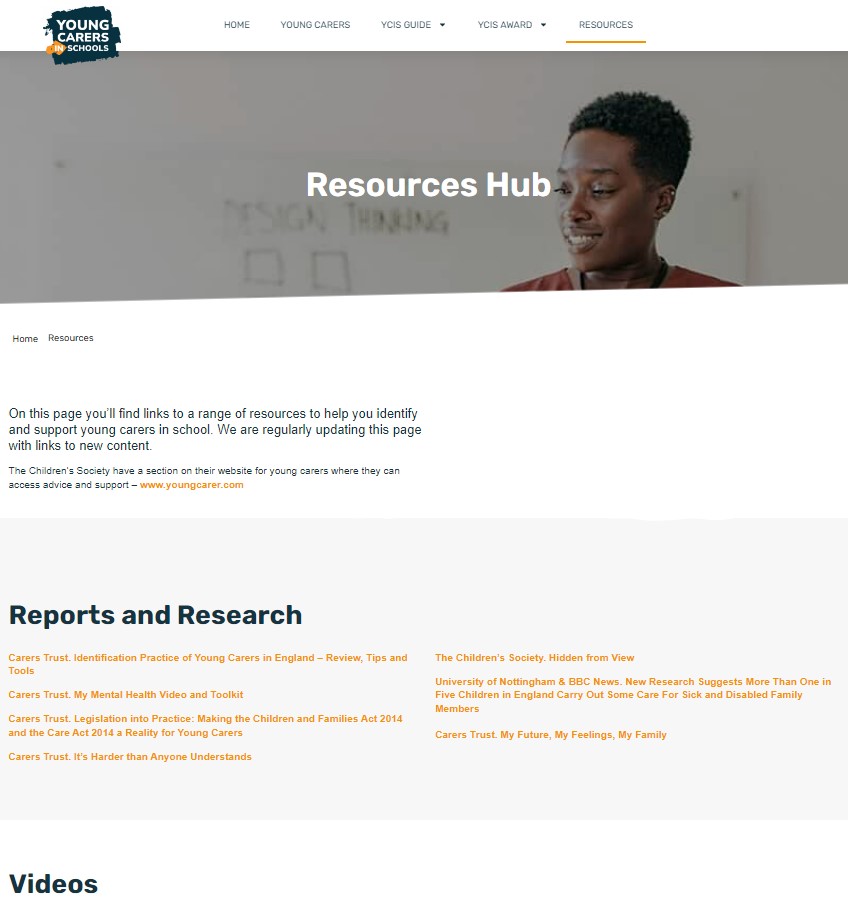 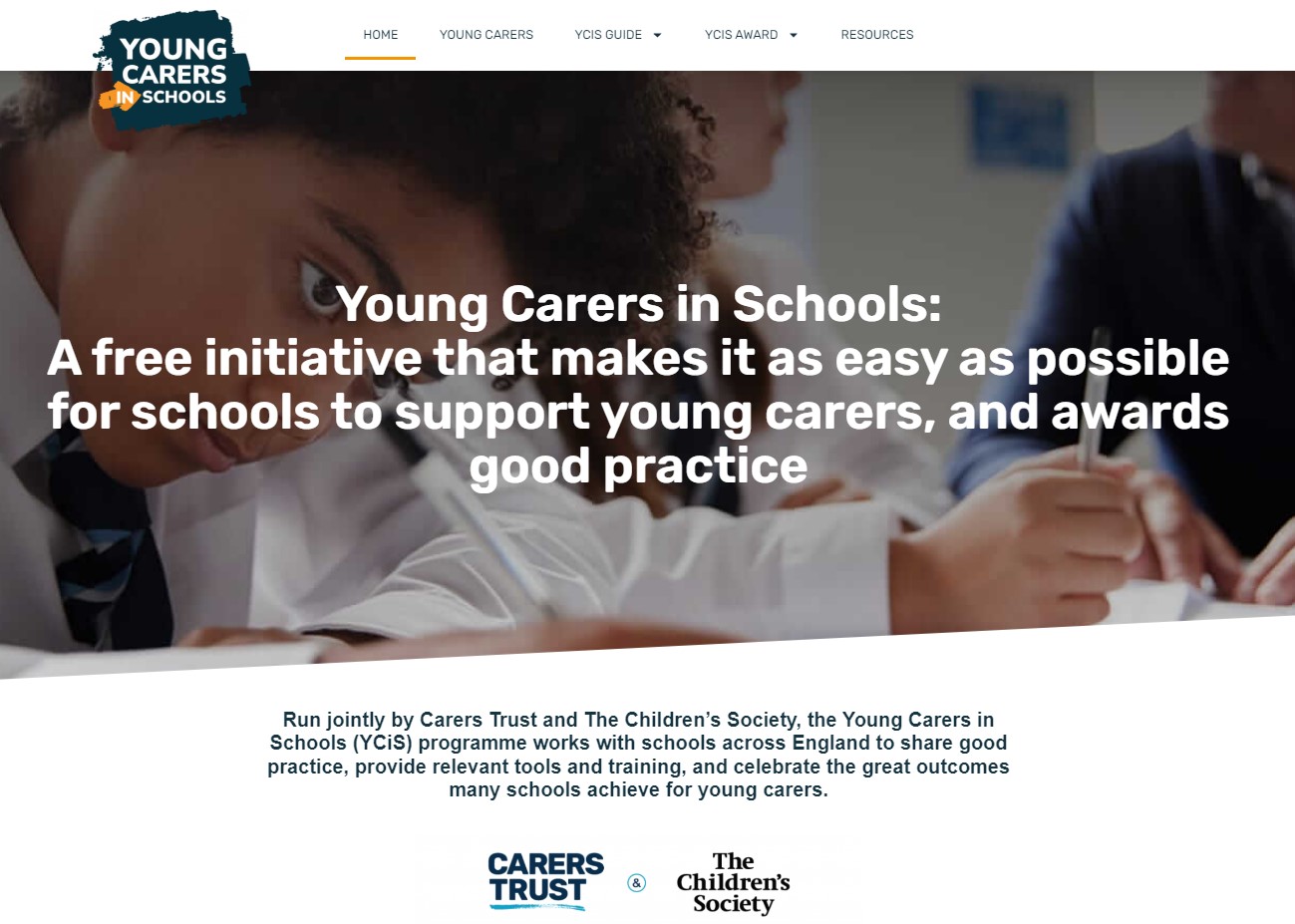 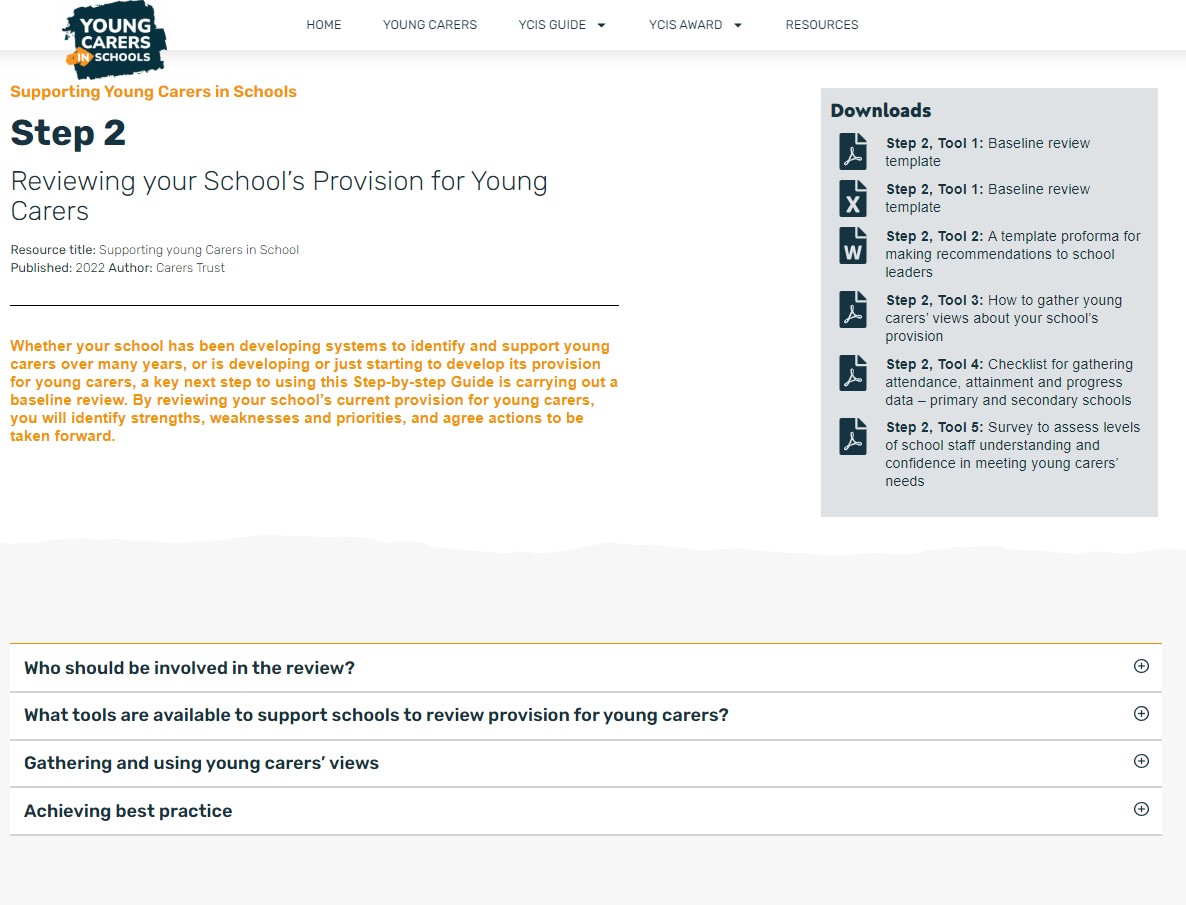 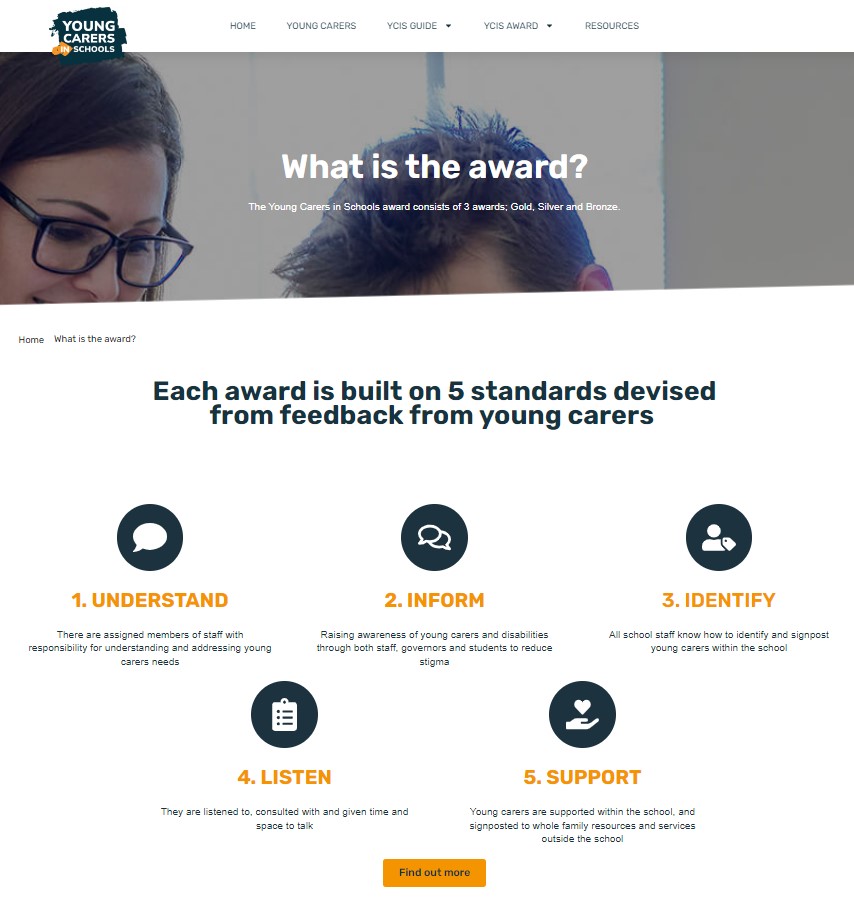 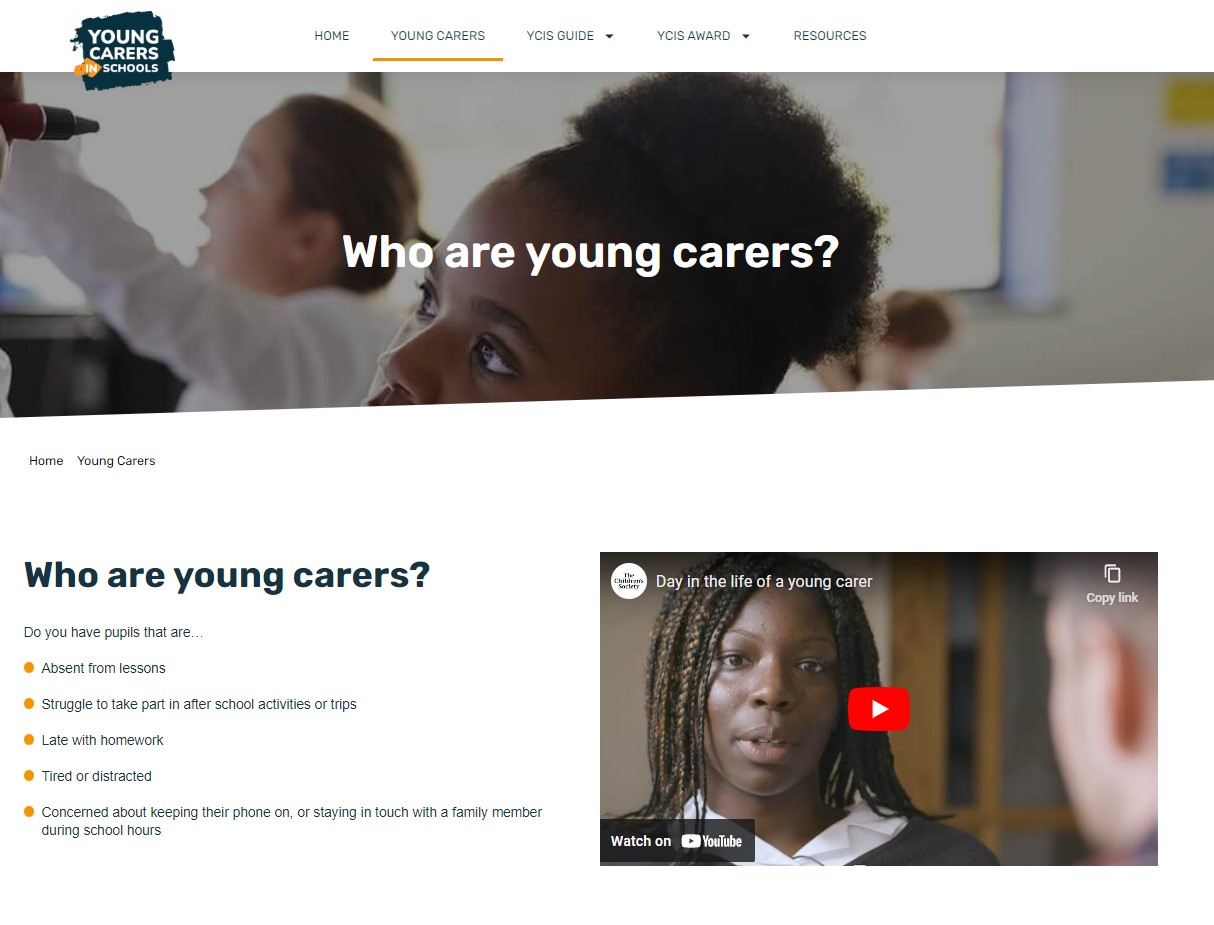 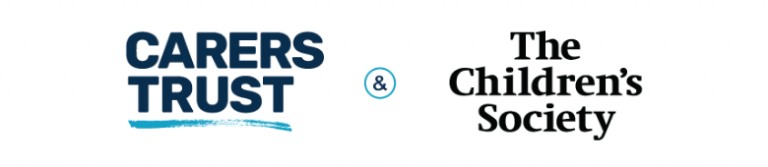 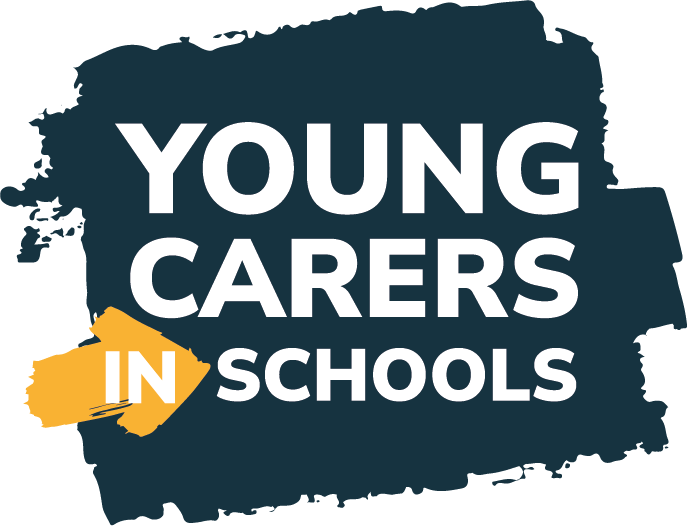 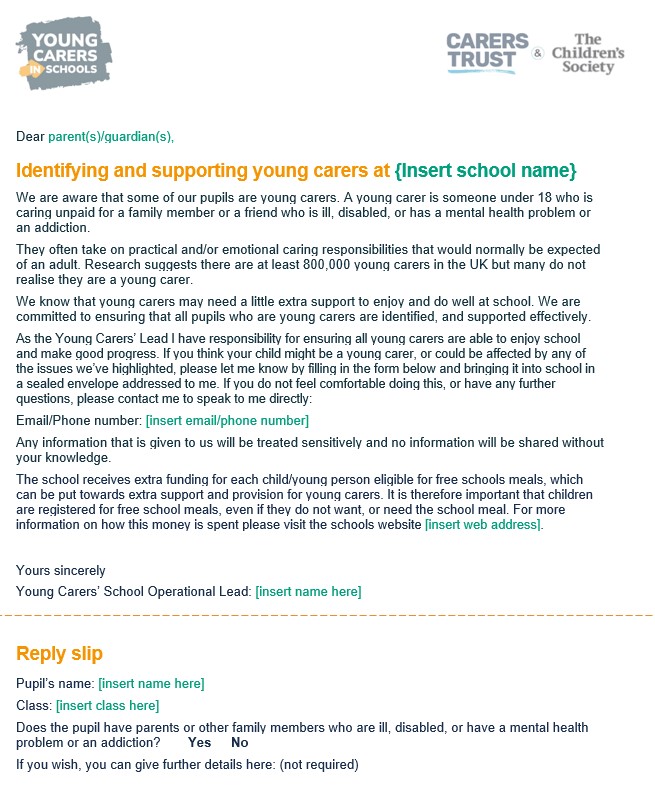 Updated Guide
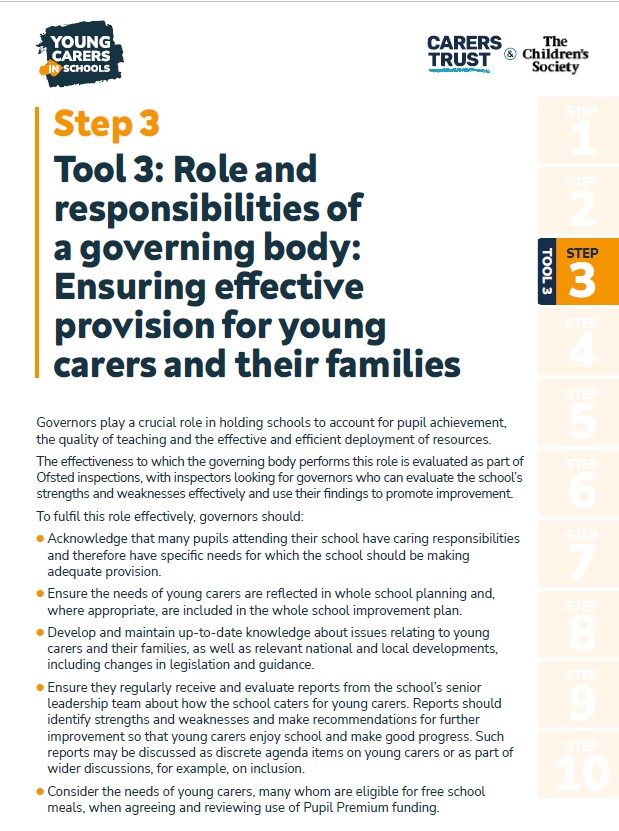 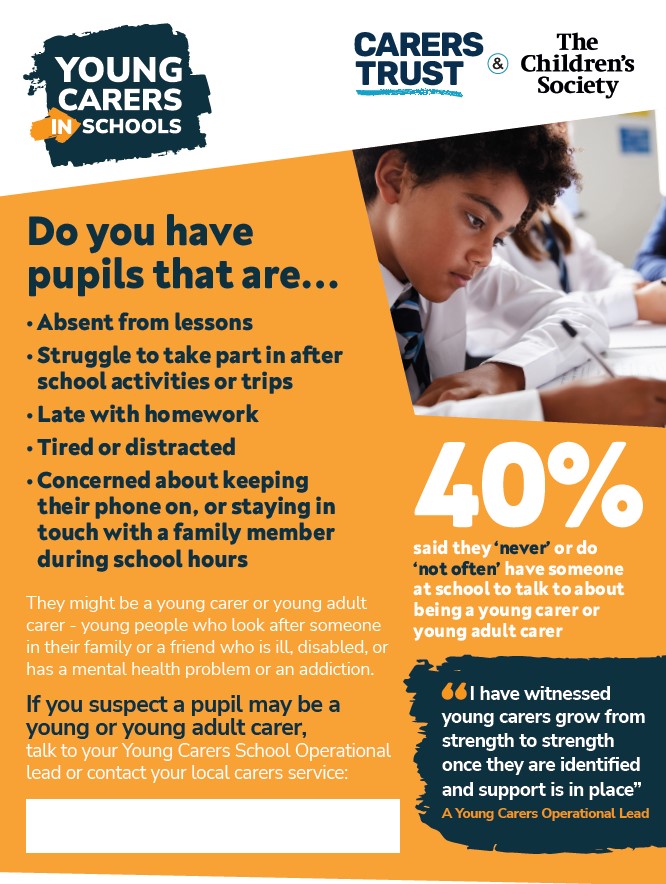 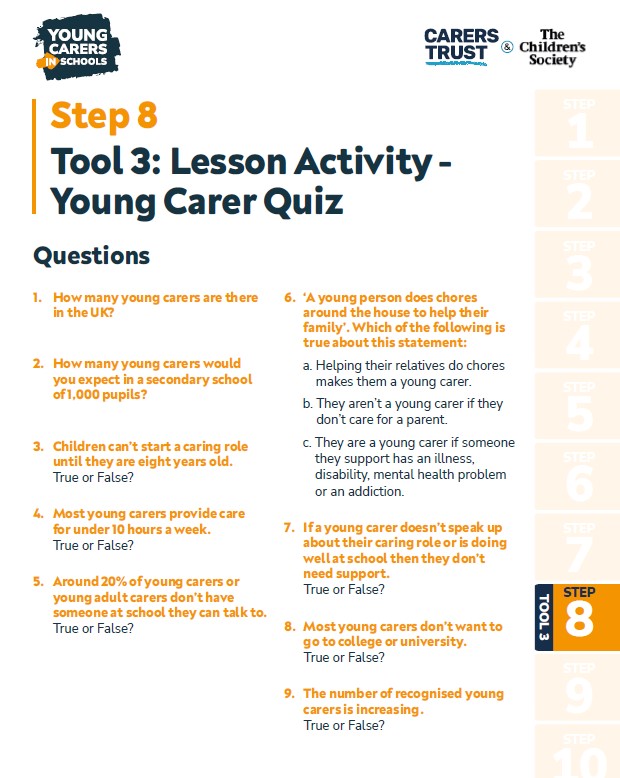 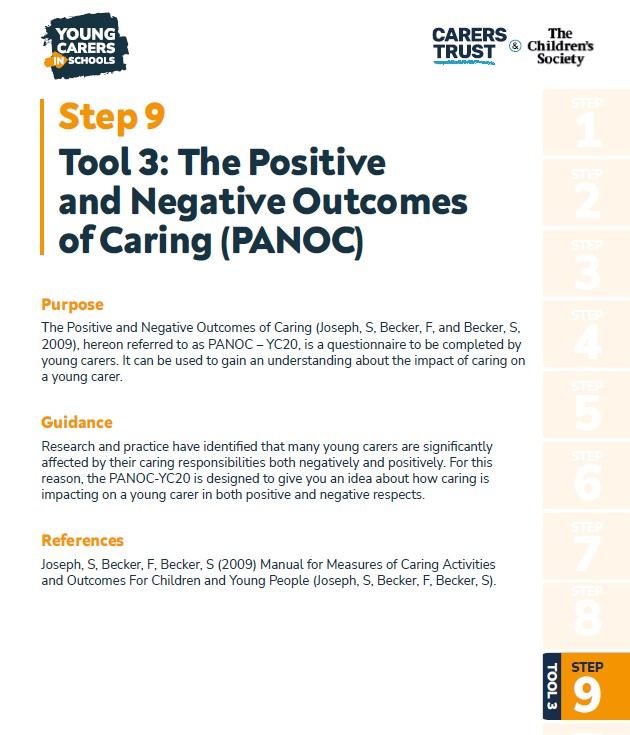 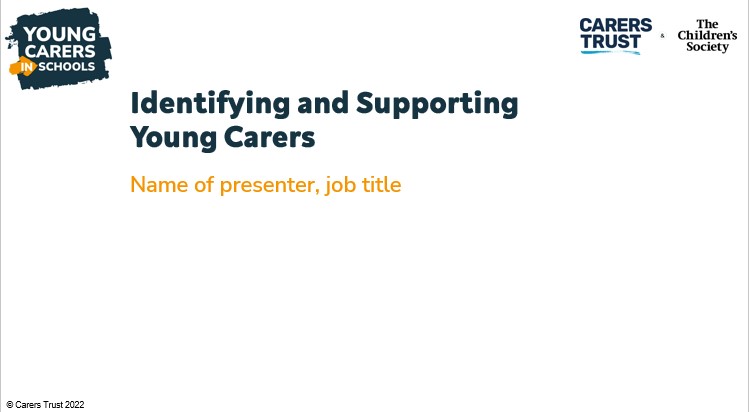 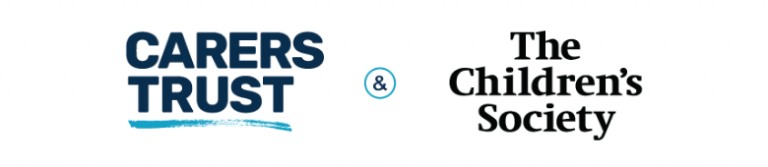 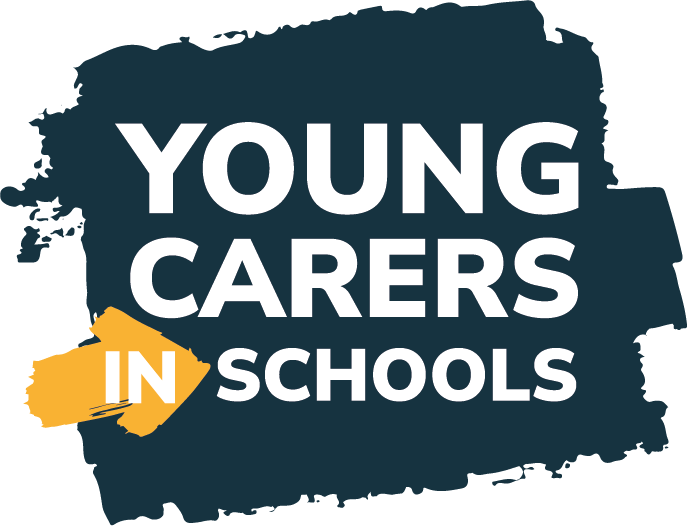 Young Carers in Schools
The Award
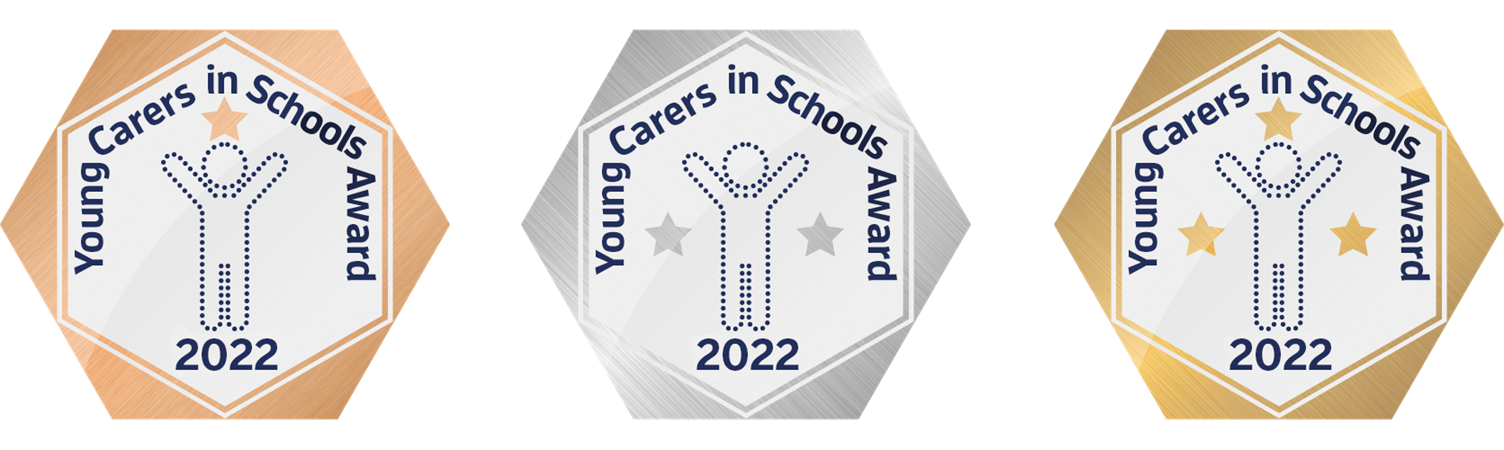 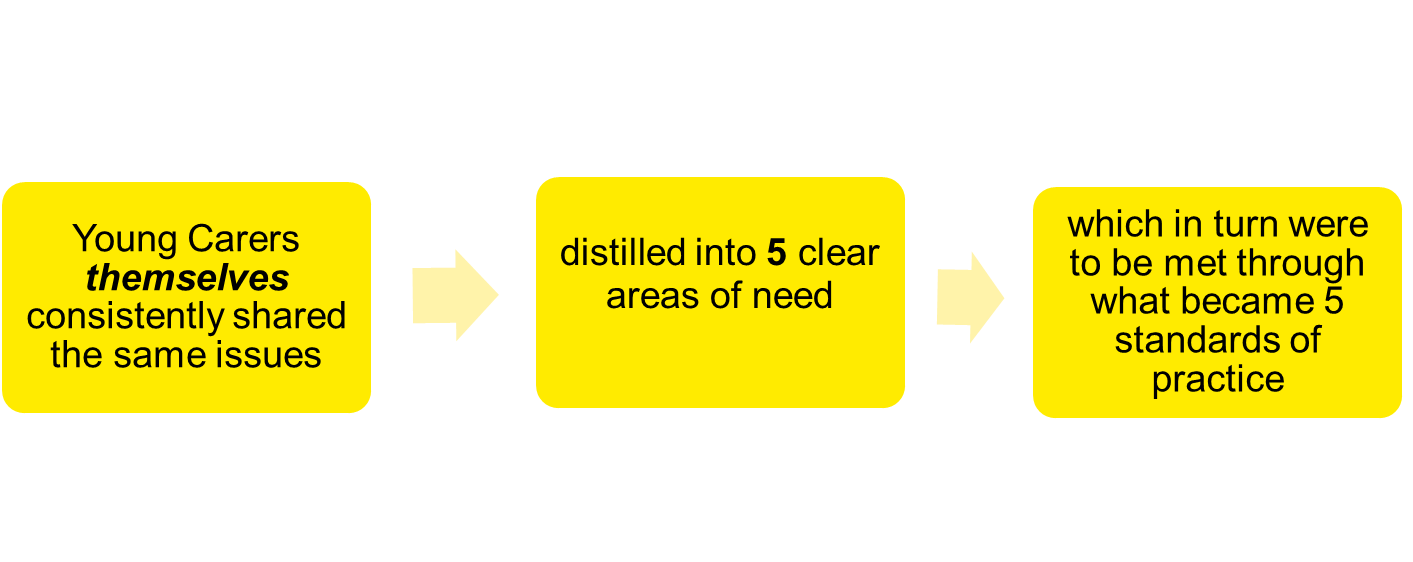 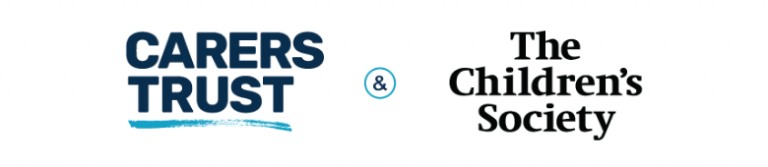 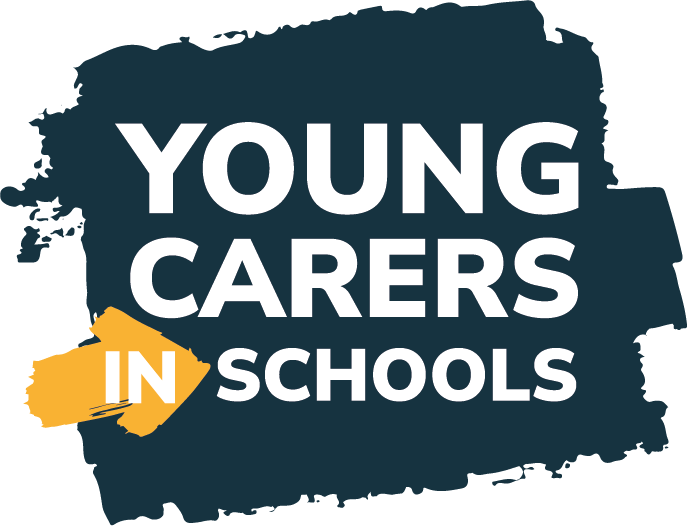 Young Carer Informed:
The Five Pillars
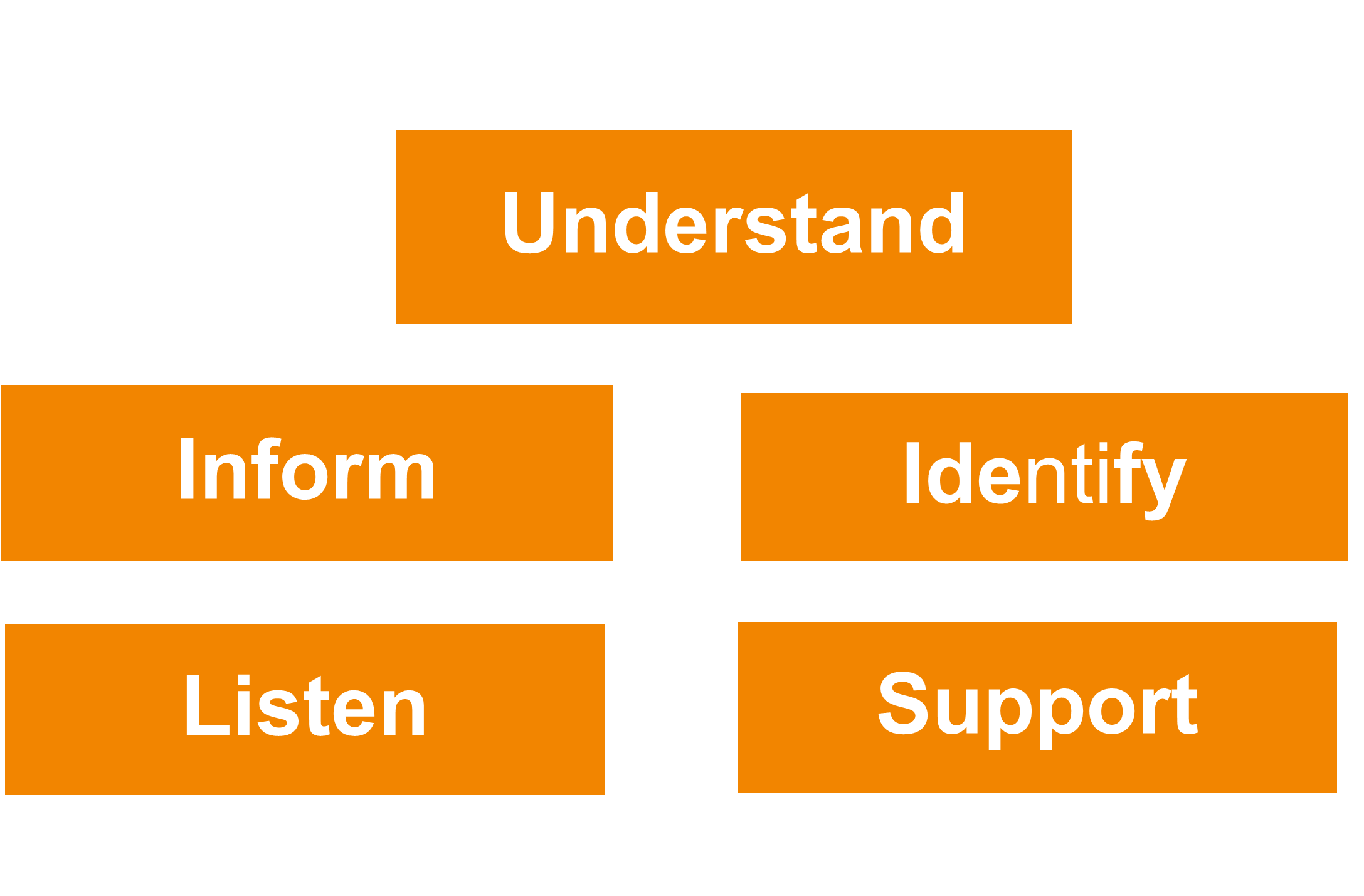 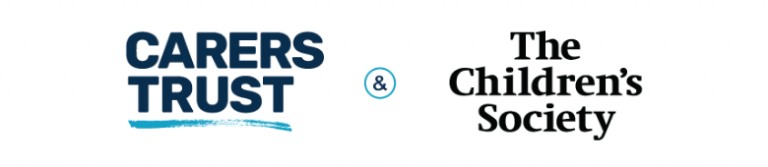 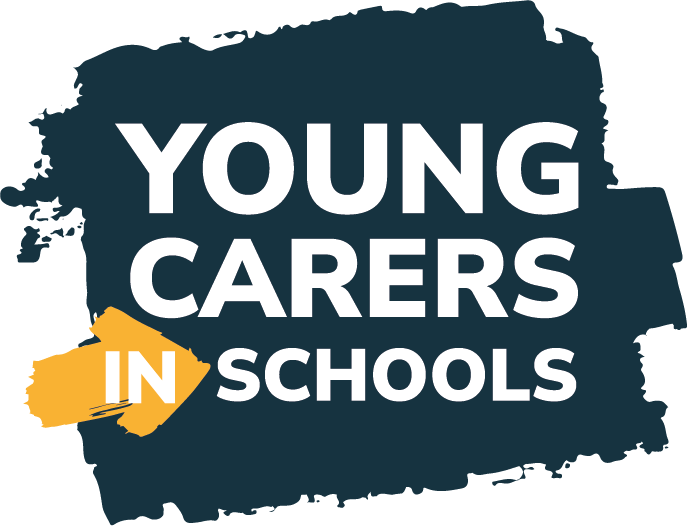 UNDERSTAND:
Appoint a Young Carer SLT lead and Operational lead. Responsible for understanding and addressing young carer needs.
Let pupils, families and staff know about the support in school for young carers and who to contact on the noticeboards and website.
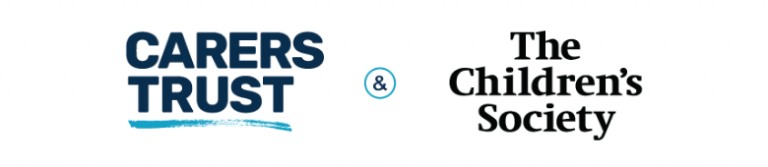 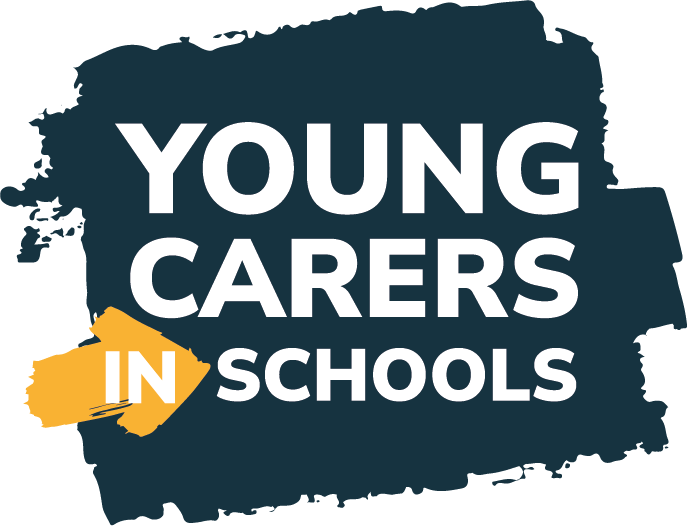 Standard One - Understand
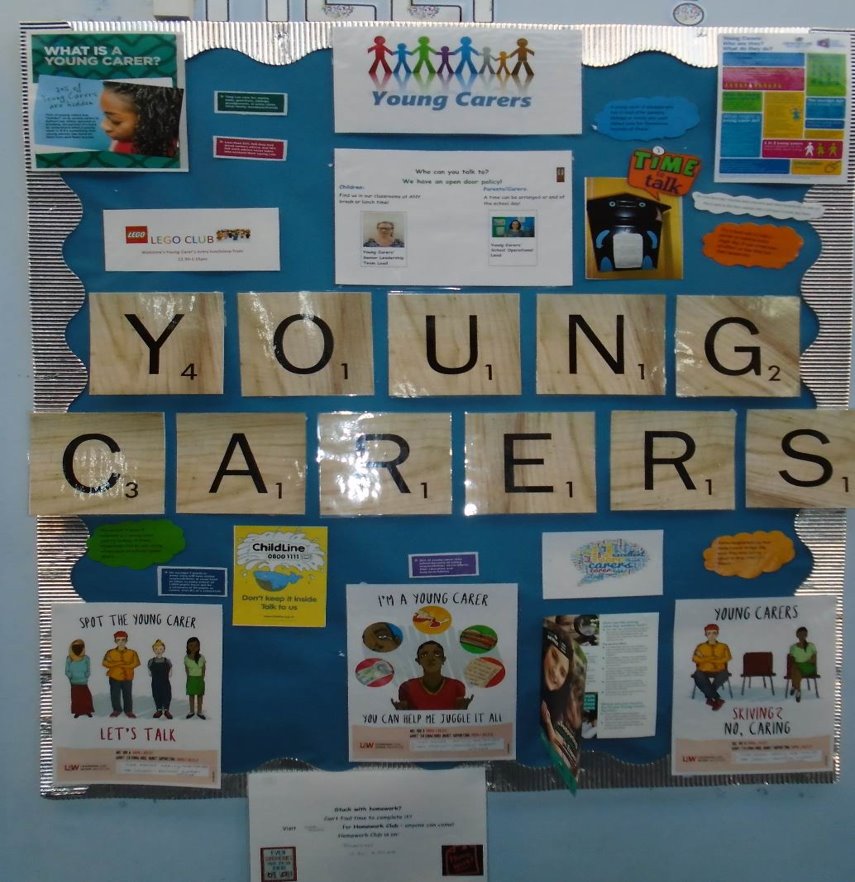 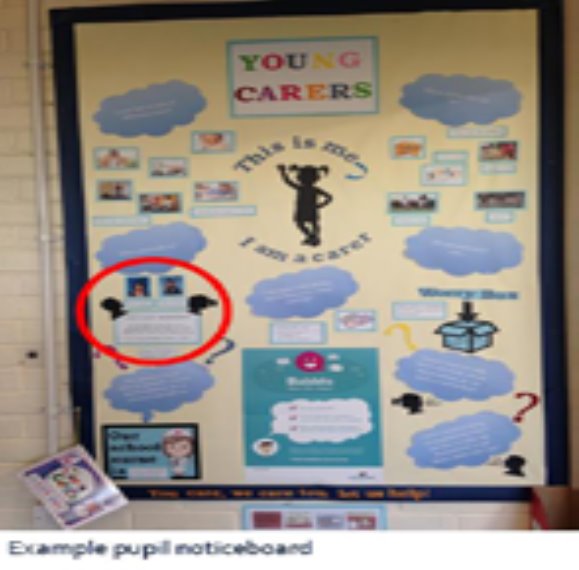 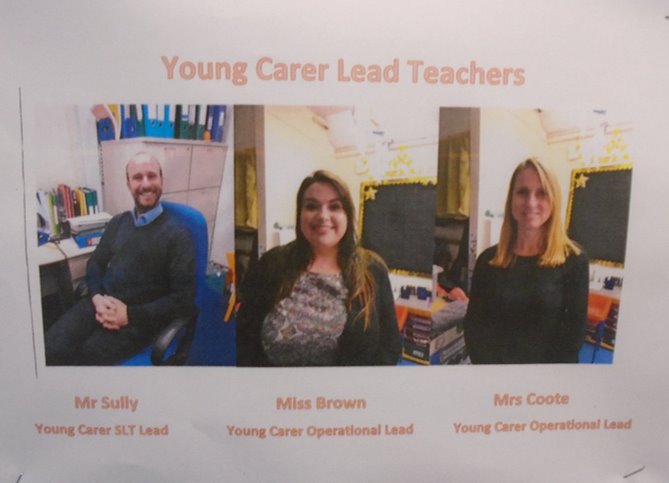 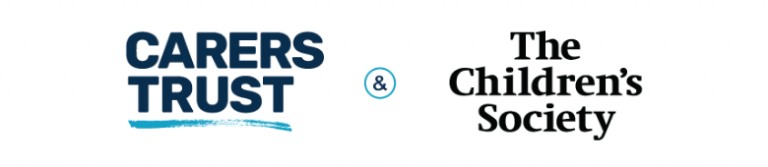 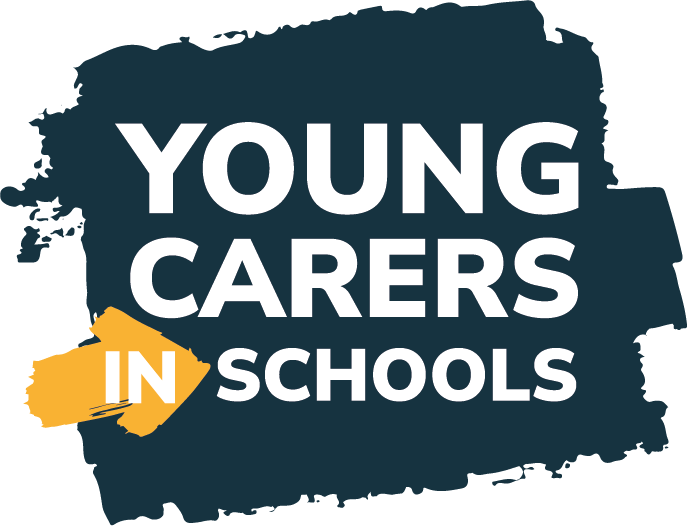 INFORM:
Having an informative webpage specifically for young carers shows the schools commitment to whole school working
Staff noticeboard endorsed by SLT with their contact details
Copy of agenda/minutes from a recent governors meeting to show that young carer issues and the school’s support have been discussed
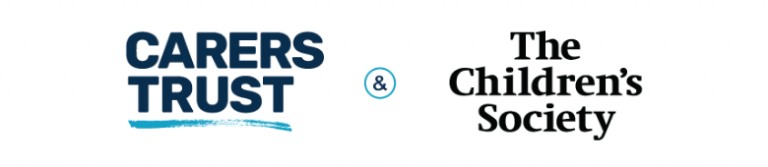 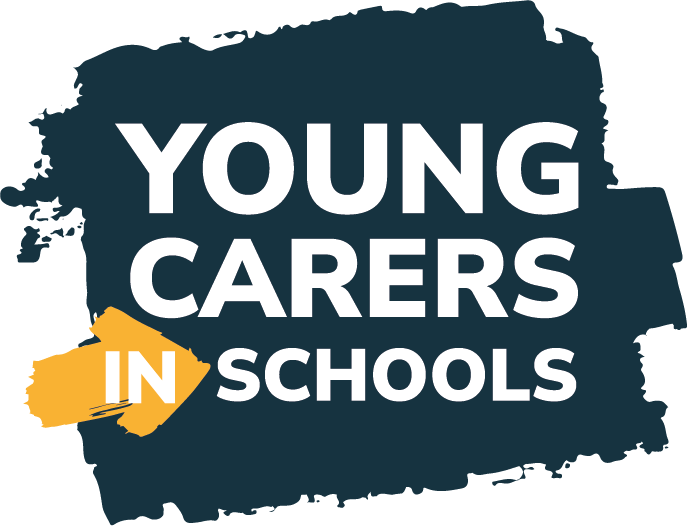 Standard Two - Inform
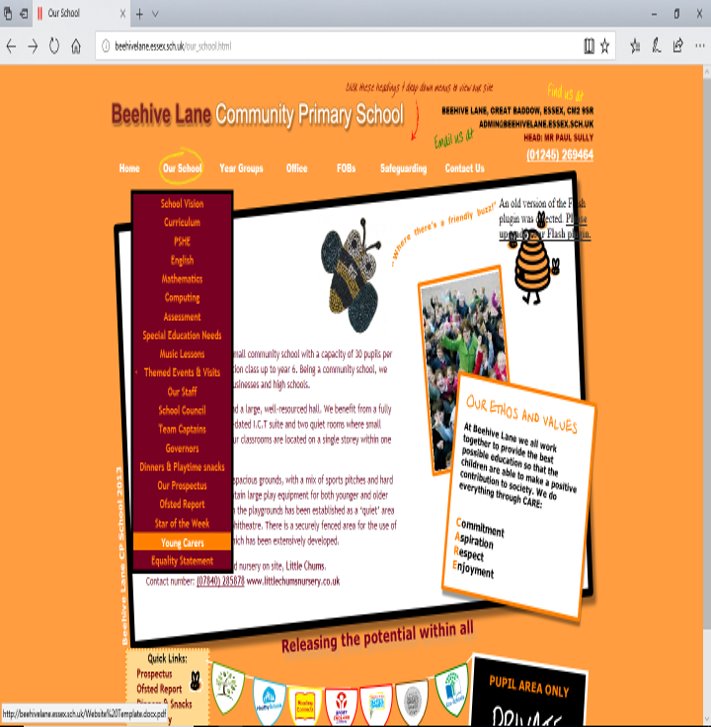 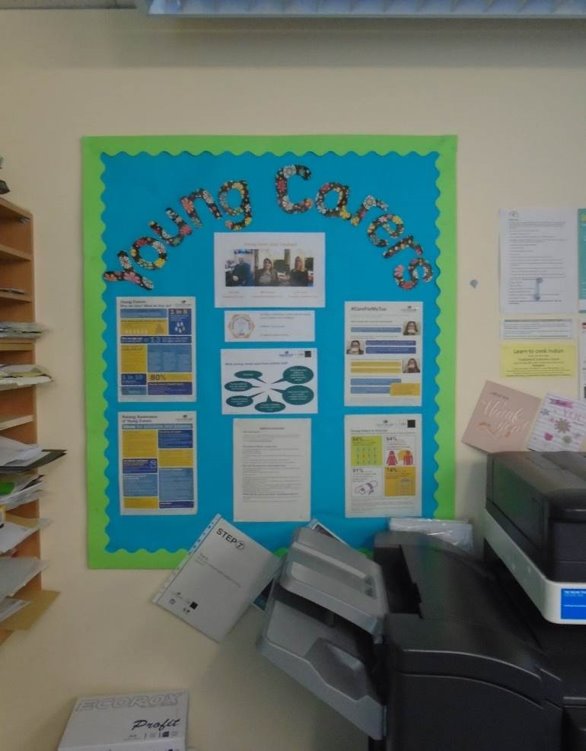 Screenshot of webpage showing Tab with Young Carers
Staff noticeboard
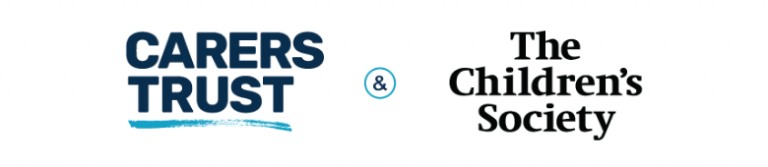 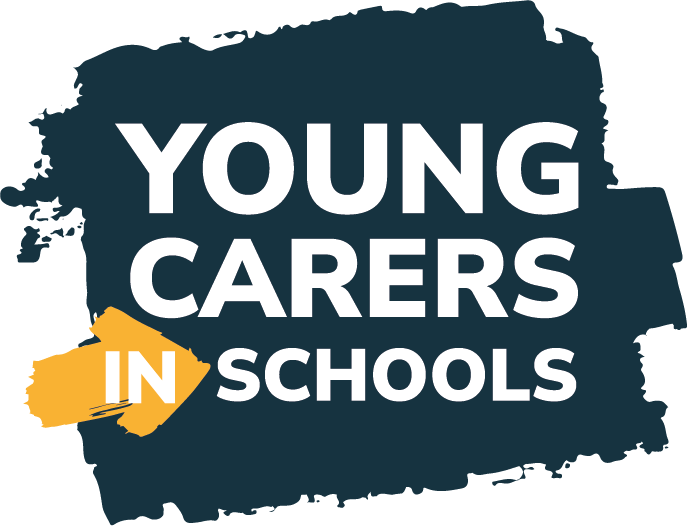 Standard Two - Inform
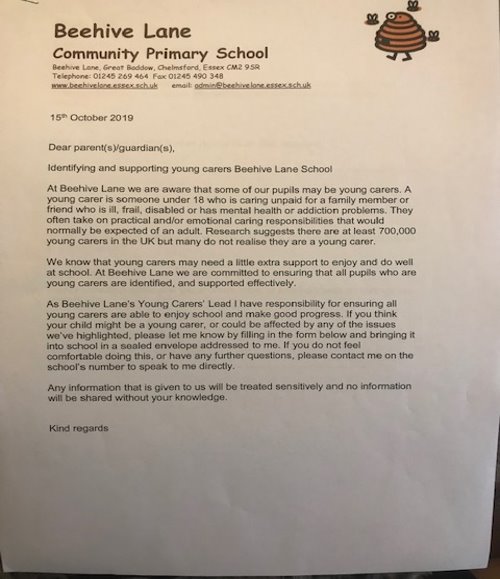 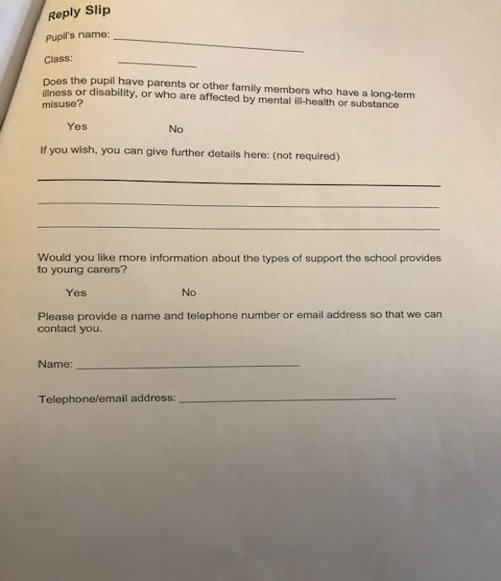 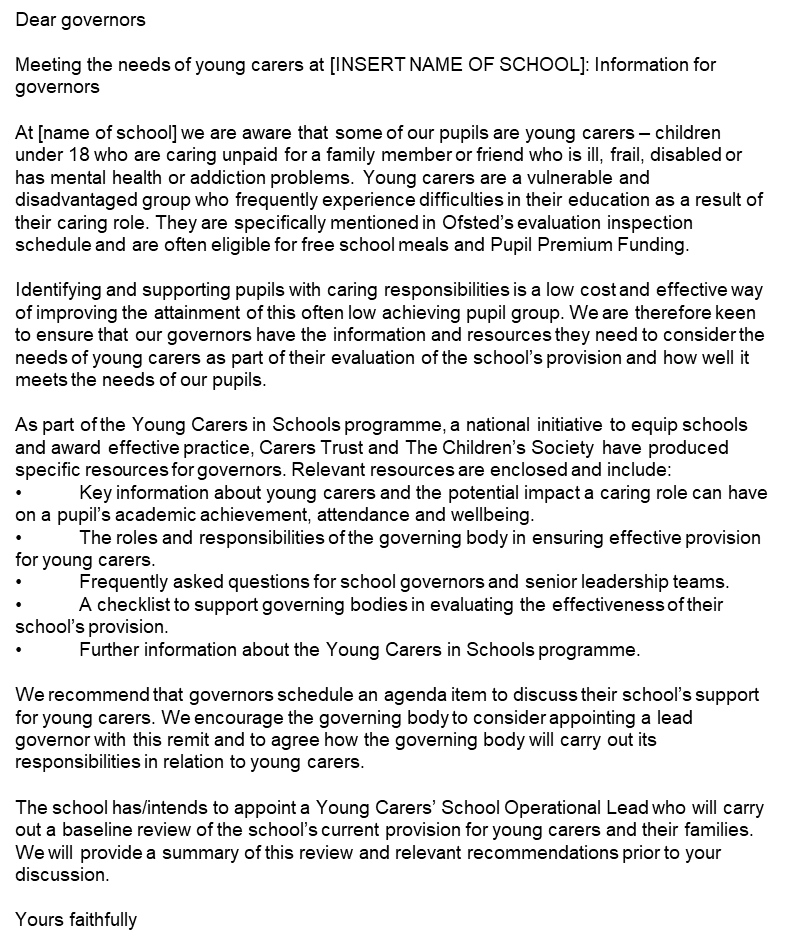 Whole School commitment evidenced by letter home expressing School commitment to Young Carers with reply slip.
Letter to Governors to raise awareness of young carers at a meeting
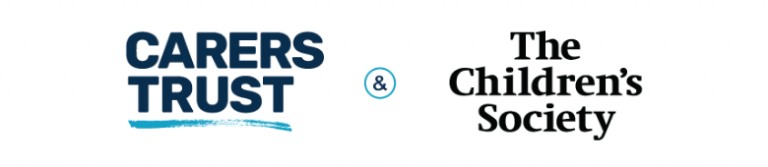 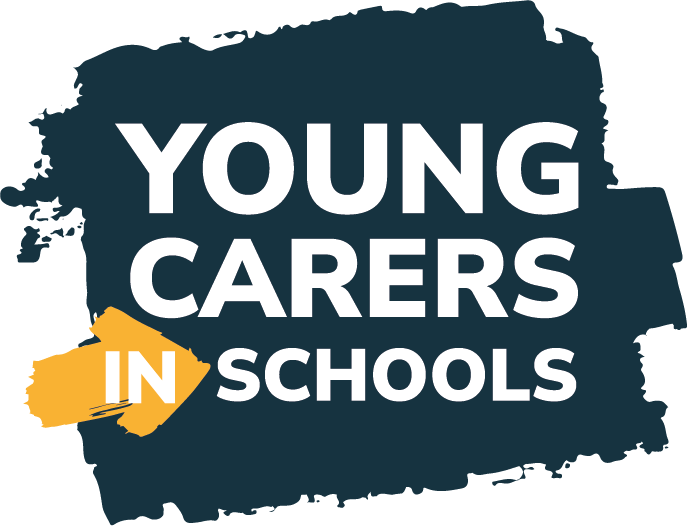 IDENTIFY:
Have an informative and comprehensive range of posters showing the impacts, identification and who to signpost to on the staff noticeboard so they are always visible to staff
Having information on the impacts, identification and who to signpost to within the school and externally on the schools shared drive make it accessible at all times for staff
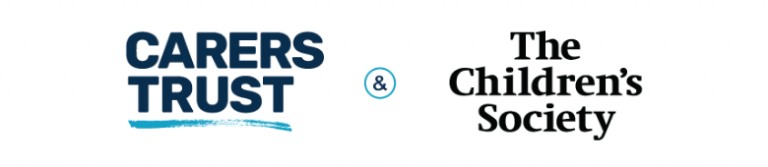 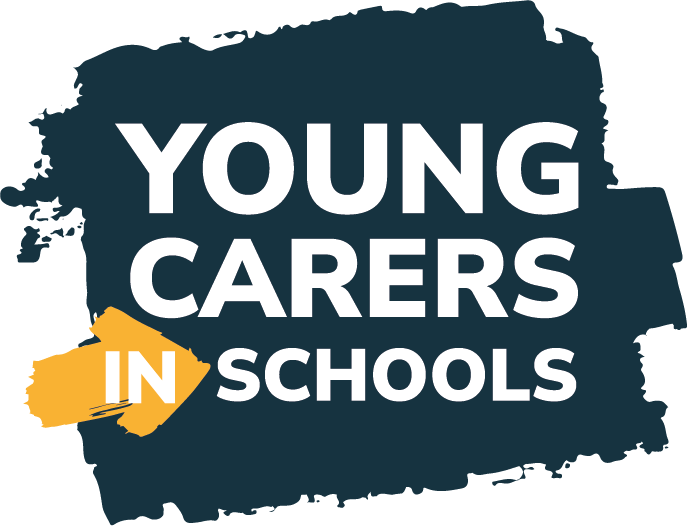 Standard Three - Identify
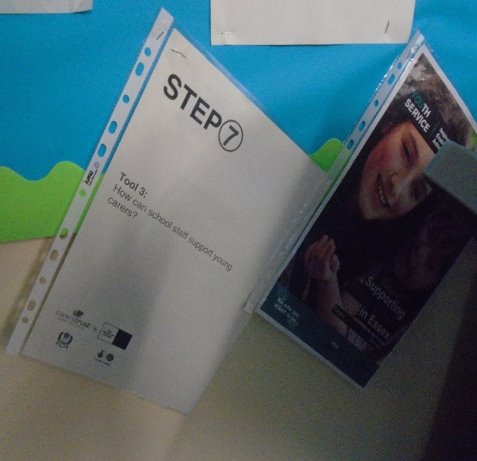 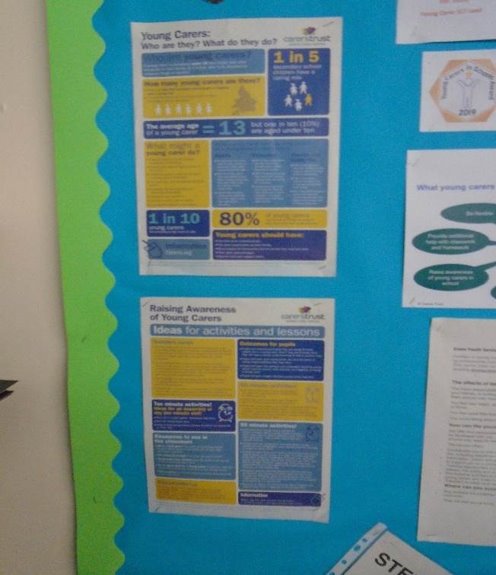 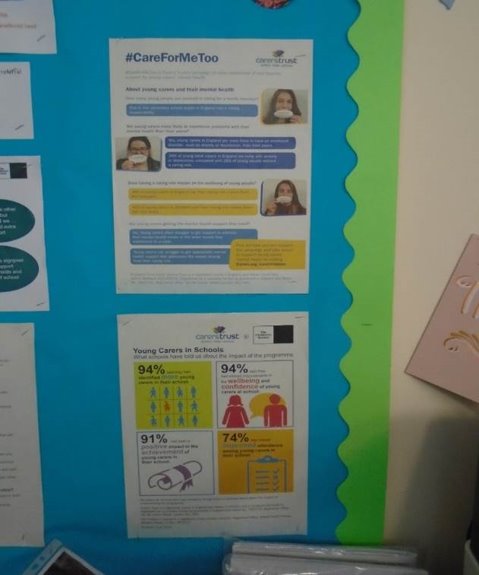 Staff noticeboard contains information on identification and signposting of young carers
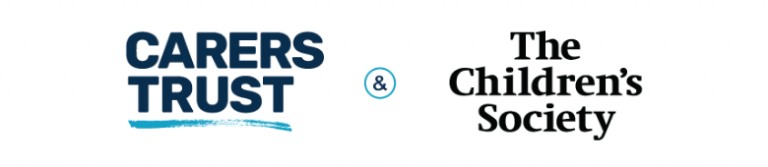 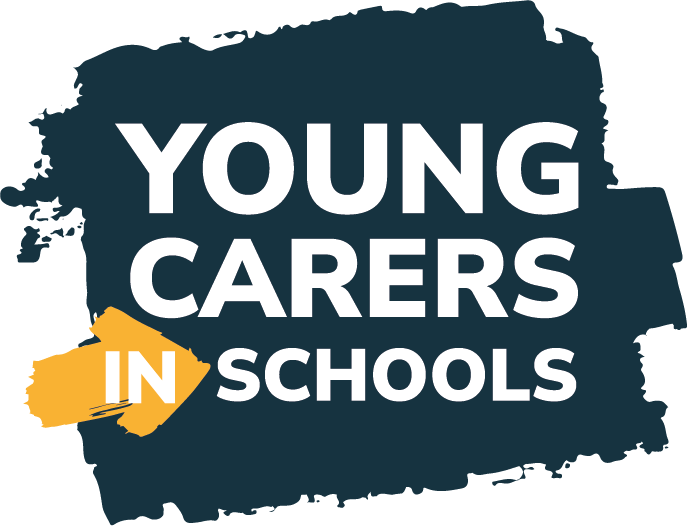 Standard Three - Identify
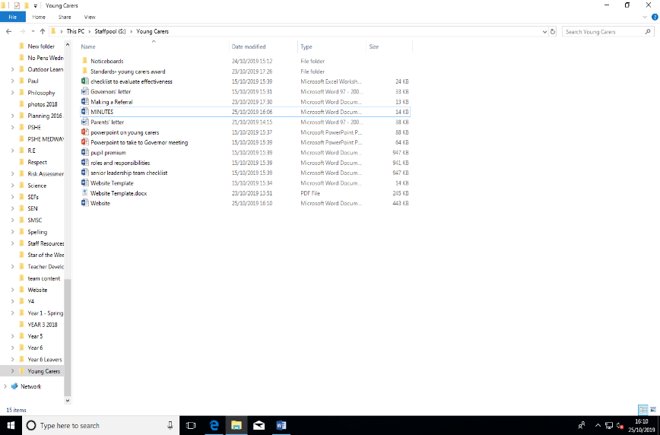 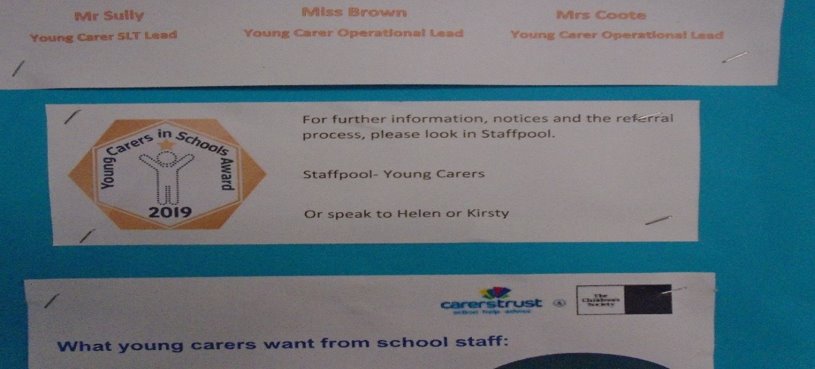 Screenshot of shared staff drive, folders etc., and close up of signposting on staff noticeboard of the shared drive
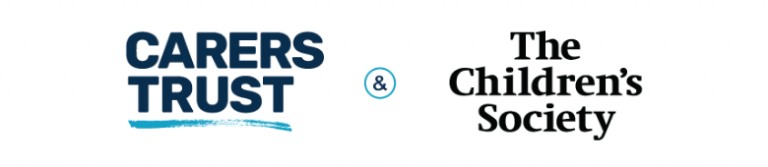 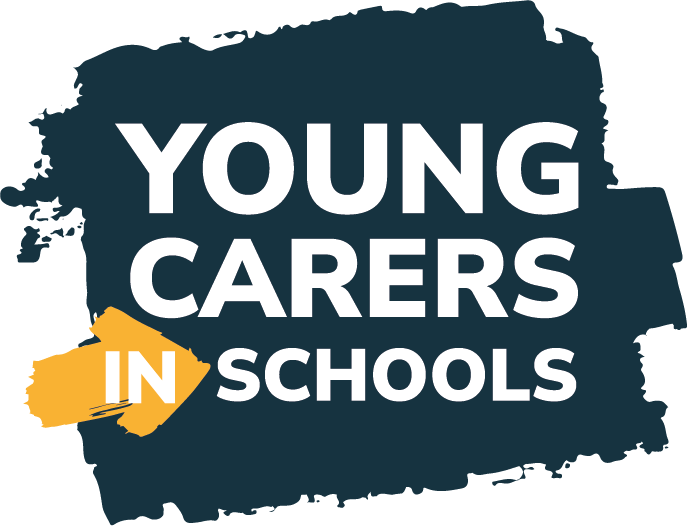 LISTEN:
Drop in sessions for young carers
Young Carers group within the school
A communication system for young carers to be able contact the young carer lead confidentially
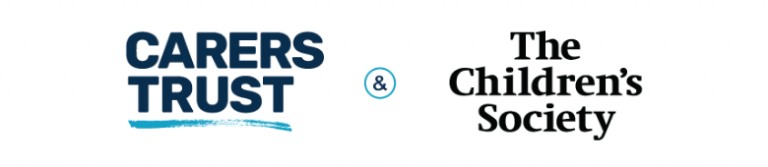 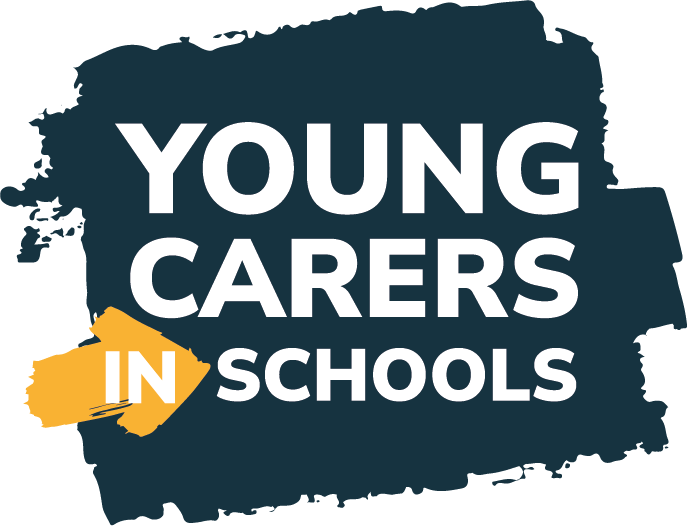 Standard Four - Listen
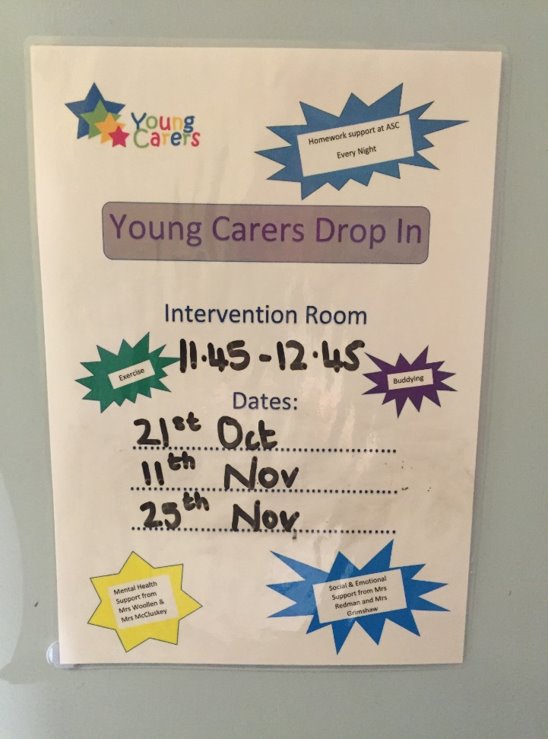 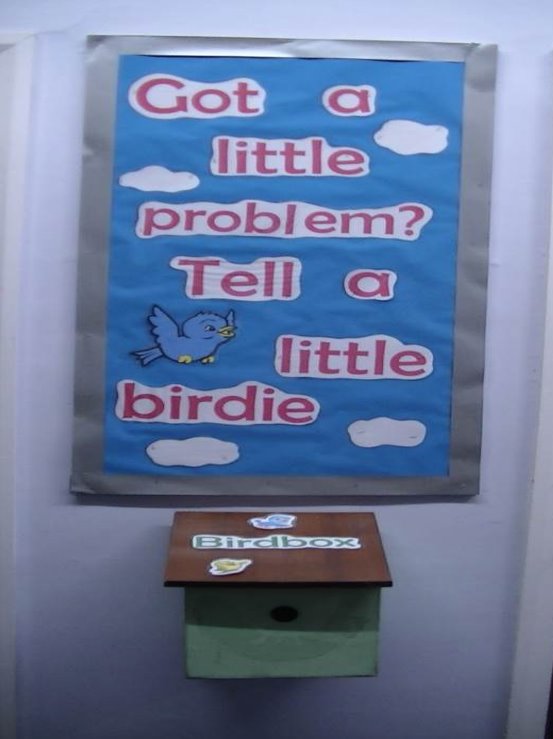 Evidence of advertised drop-in sessions & system for young carers to message staff​
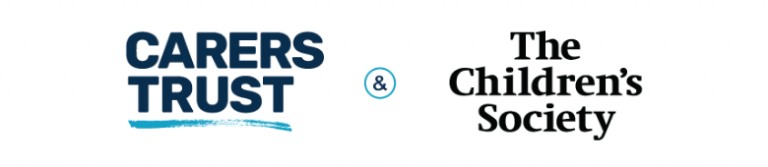 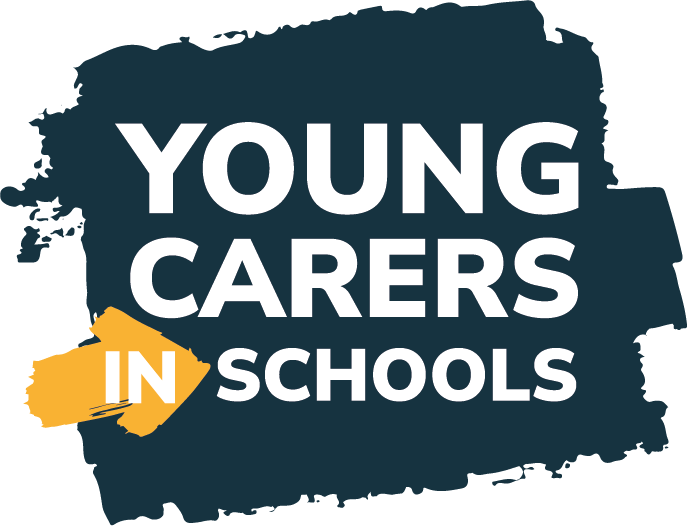 SUPPORT:
Having support available in the school for young carers around homework/academic support 
Advertising outside agencies that can support young carers i.e. the local young carers service
Providing details of wellbeing support or school nurse
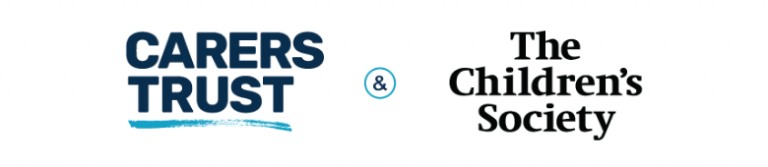 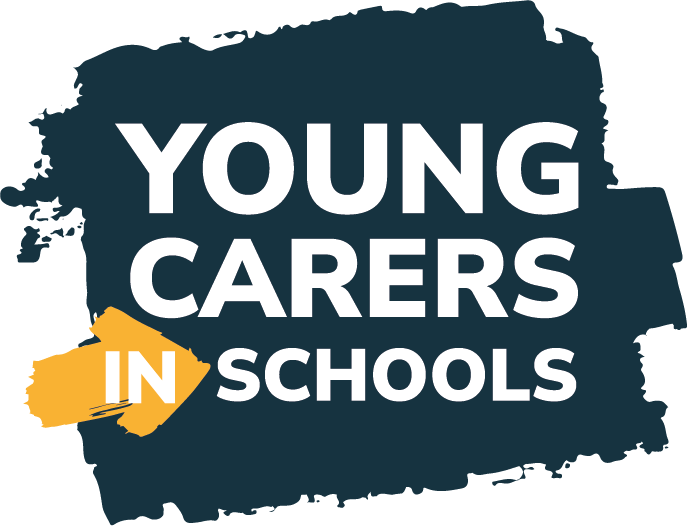 Standard Five - Support
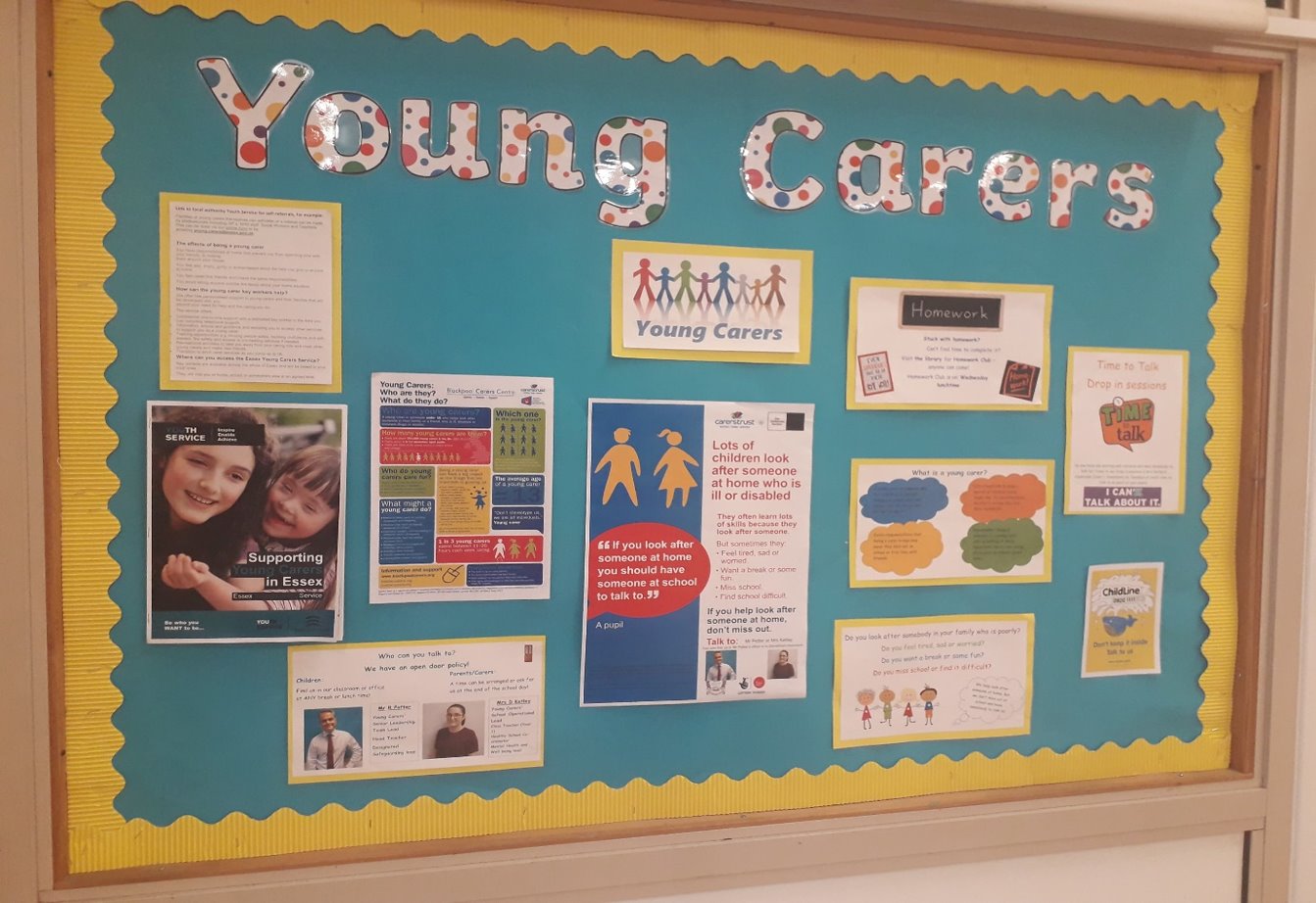 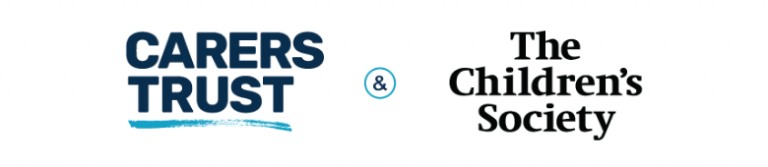 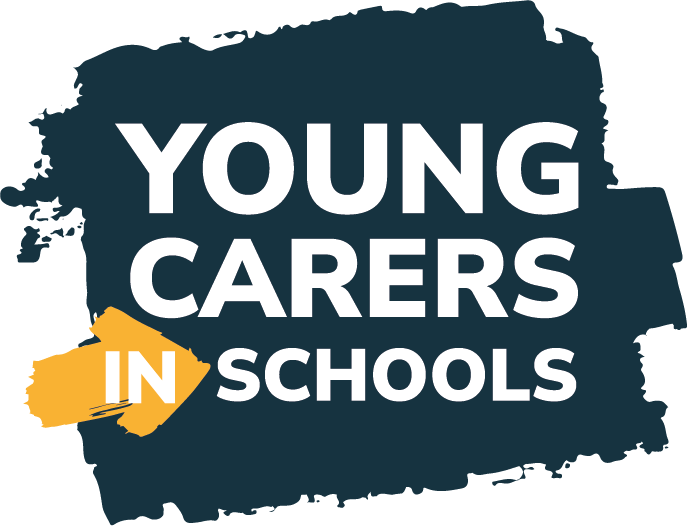 The Impact of YCiS Award
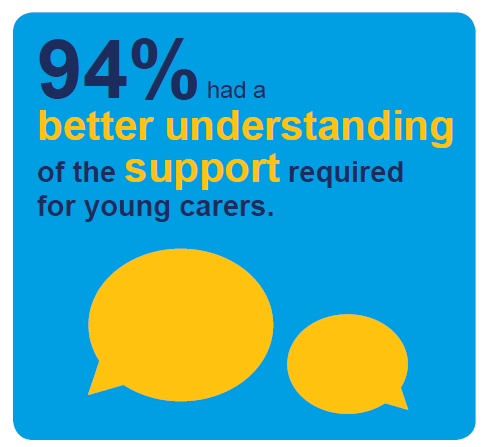 “The Young Carers in Schools Programme has enabled us to ensure that the right support is in place for Young Carers. We are now more aware and more able to address their needs.”
Head teacher
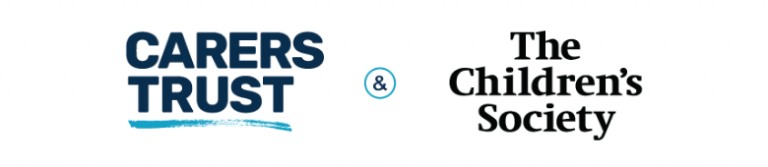 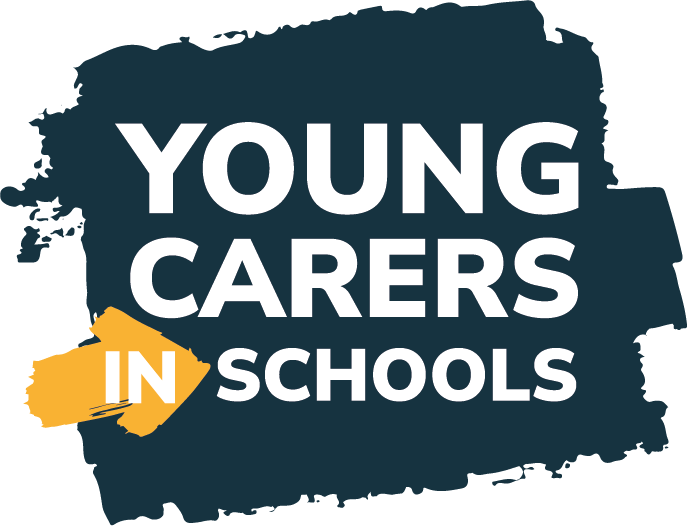 The Impact of YCiS Award
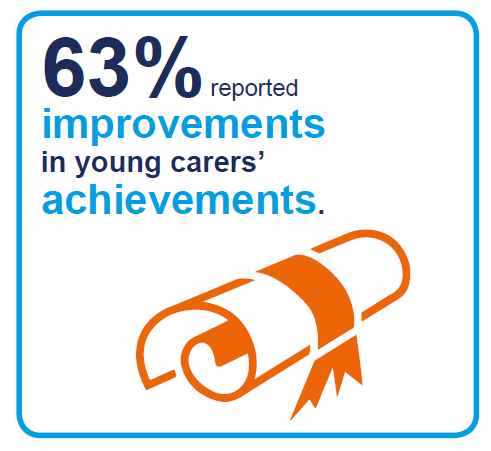 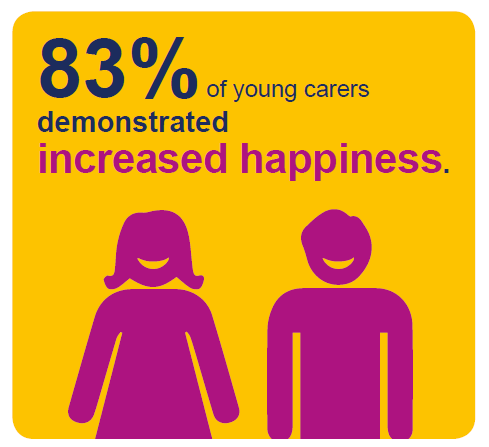 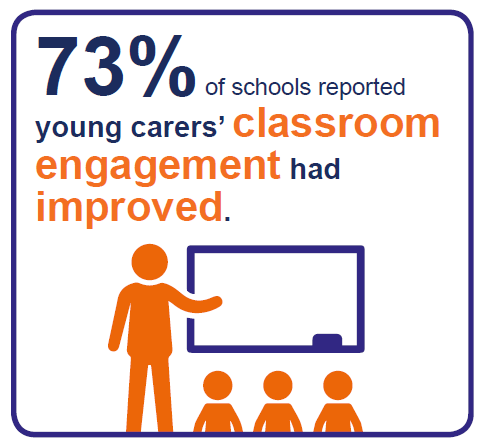 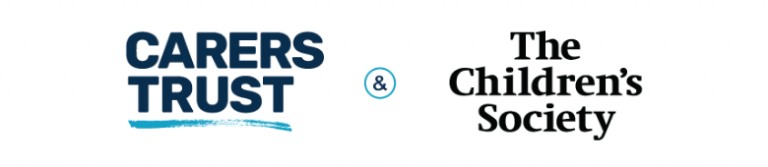 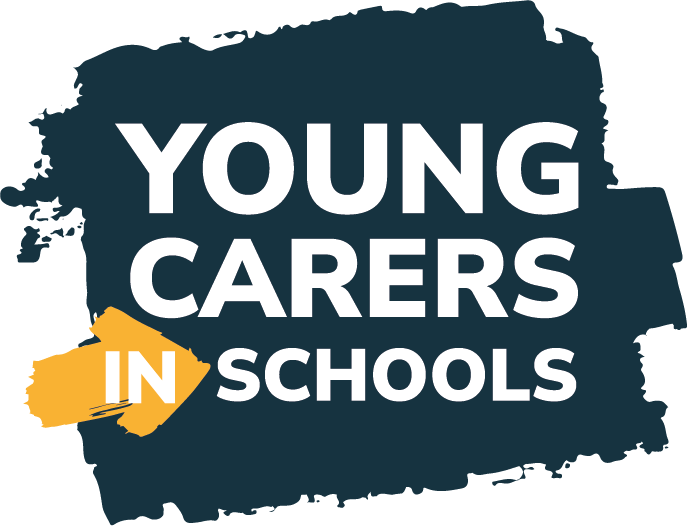 Thank you
YCiS@childrenssociety.org.uk
Youngcarersinschools.com
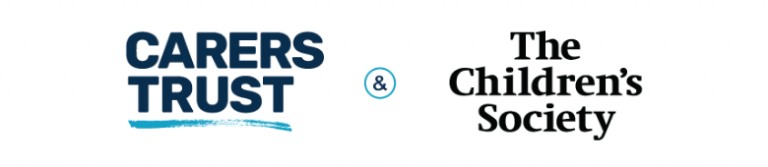